MINISTERRAAD
Maatregelen in het kader van de Britse terugtrekking uit de EU
20 SEPTEMBER 2019
Wetgevende beslissingen
Herinnering van de thematische ministerraad van 28 maart 2019

Voorbereidingsmaatregelen genomen door de federale regering
Inwerkingtreding alleen als er geen terugtrekkingsakkoord kan worden gesloten tussen de Europese Unie en het Verenigd Koninkrijk tegen 31 oktober 2019
Onder voorbehoud van wederkerigheid 

Wetsontwerp betreffende de terugtrekking van het Verenigd Koninkrijk uit de Europese Unie
Betreft: verblijfsrecht, sociale zekerheid, energie, werk, verzekeringen, justitie, binnenlandse zaken, financiën, fiscaliteit
Update
 Goedkeuring in de plenaire vergadering van 28/03/2019
In afwachting van bekrachtiging door de koning, in functie van de uitkomst

 Koninklijke besluiten
 Betreft: Brexitwet, werk, openbaar ambt, volksgezondheid – medische hulpmiddelen	
Update
	 In afwachting van bekrachtiging door de koning, in functie van de uitkomst
Gouvernement fédéral
#begov
Federale regering
COMMUNICATIE
Op Europees niveau	
			
 Ter beschikking van de burgers en bedrijven
Terbeschikkingstelling van het Europe Direct Call Centre 
Gratis oproep op het nummer 800 67 89 10 11
Vanuit alle EU-landen
Op werkdagen van 9.00 tot 18.00 uur
In alle officiële talen van de EU

 Ter beschikking van de overheden van de listaten
Invoering van een centraal callcenter
Gouvernement fédéral
#begov
Federale regering
COMMUNICATIE
Op Belgisch federaal niveau
Opening van een unieke Brexit-portaalsite via de website van de federale overheid sinds 21 februari 2019: www.belgium.be/Brexit
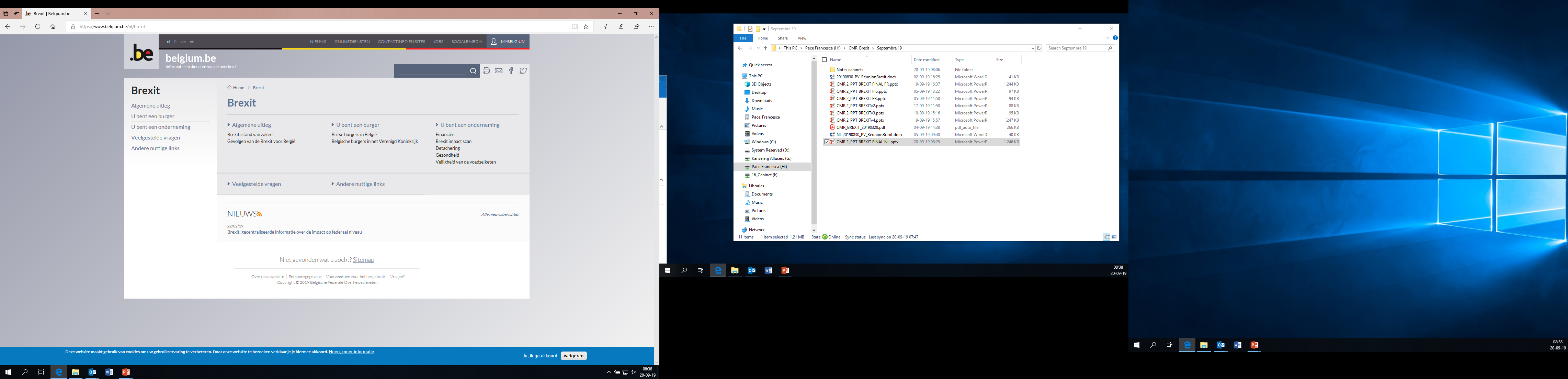 Gouvernement fédéral
#begov
Federale regering
COMMUNICATIE
Actieve bewustmakingscampagne										
Buitenlandse Zaken heeft de aanzet gegeven tot een aantal evenementen gericht op de communicatie over de Brexit, waaronder:
Bezoek van de adjunct-secretaris-generaal van de Europese Commissie, Céline Gauer, en haar Preparedness-team: bewustmaking van de relevante actoren inzake de Belgische en Europese voorbereidingen.
Tal van informatieactiviteiten voor bedrijven en stakeholders (bv. overleg met de sectorverenigingen in samenwerking met de FOD Economie in maart en daarna in september 2018).
Organisatie door de Belgische ambassade in Londen van informatiesessies voor Belgen die in het Verenigd Koninkrijk wonen (in samenwerking met de Europese Commissie).
Persbriefings
...
Gouvernement fédéral
#begov
Federale regering
COMMUNICATIE
Publicatie van FAQ’s 						
Financiën
Economie
Dienst Vreemdelingenzaken
Buitenlandse Zaken
Sociale Zekerheid
FAGG
FAVV
Mobiliteit
Justitie
Ontwikkeling van informatietools voor de privésector

Brexit Impact Scan (Economie)
https://brexit-impact-scan.be/

Check-list Brexit (Financiën)
https://financien.belgium.be/nl/douane_accijnzen/ondernemingen/brexit/nieuw/checklist-brexit
Gouvernement fédéral
#begov
Federale regering
COMMUNICATIE
Oprichting van een Brexit-contactcentrum 					
					
Financiën
https://financien.belgium.be/nl/douane_accijnzen/ondernemingen/brexit/meer-info/contact 
Economie:
https://economie.fgov.be/nl/themas/ondernemingen/brexit 
FAVV:
http://www.afsca.be/brexit/nl/
Gouvernement fédéral
#begov
Federale regering
MINISTERRAAD
Maatregelen in het kader van de Britse terugtrekking uit de EU
20 SEPTEMBER 2019